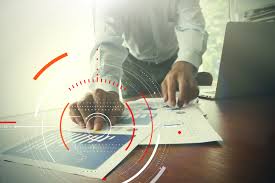 Bankarstvo i osiguranje 3.ek
Nastavna jedinica: Transakcijski račun poslovnih
                                     subjekata
Sastavio: Miroslav Begić, prof.-mentor
E-mail: miroslav.begic1@skole.hr
U Dugom Selu, dana 23.11.2020.godine
Transakcijski račun poslovnih subjekata
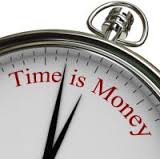 Ciljevi nastavnog sata
Objasniti što obuhvaćaju platne usluge
Objasniti postupak otvaranja transakcijskog računa poslovnog subjekta
Navesti mogućnosti prestanka važenja Ugovora o transakcijskom računu
Navesti samouslužne uređaje
Navesti elemente naloga za plaćanje u inozemstvo
Poslovni subjekt
Pravna osoba

Tijelo državne vlasti i uprave

Jedinica lokalne i područne samouprave
Fizička osoba (obrtnici)

Osobe slobodnog zanimanja
Poslovni subjekt mogu biti:
Navedite nekoliko slobodnih zanimanja
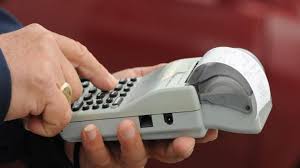 Što platne usluge obuhvaćaju?
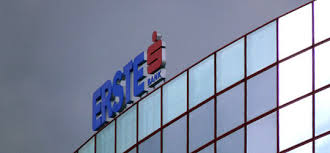 Transakcijski račun
Vodi ga banka

Poslovni je račun

Služi za provedbe platnih transakcija

Multivalutni  račun
Na računu mora biti pokriće

Korisnik može dati ovlast za podizanje novca
Zahtjev za otvaranje računa

Propisana dokumentacija

Potpisivanje ugovora
Istražite. Koju propisanu dokumentaciju
poduzetnik mora pribaviti za otvaranje
transakcijskog računa?
Pronađite na internetu obrazac zahtjeva
za otvaranje transakcijskog računa
Zatvaranje računa
Račun mora biti na nuli

Plaćeni svi troškovi i naknade
Protekom vremena

Sporazumnim raskidom

Otkazom banke ili korisnika

Smrću korisnika

Odlukom suda
Kada će banka otkazati ugovor o vođenju transakcijskog računa?
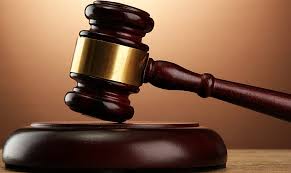 Do kojeg iznosa banka može obavljati plaćanja
sa transakcijskog računa poduzetnika?
Kunski i devizni platni promet
Gotovinske transakcije
Bezgotovinski platni promet
Putem bankomata

Dnevno-noćnih trezora za polog
Uređaja za polog i brojenje kovanica
Poslovnica banke i Fine
Internet bankarstvo
Samouslužne uređaje za predaju naloga
Poslovnice banke i Fine

Telefonsko bankarstvo
EFT POS uređaja
Navedite dvije vrste bankomata
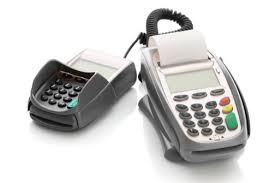 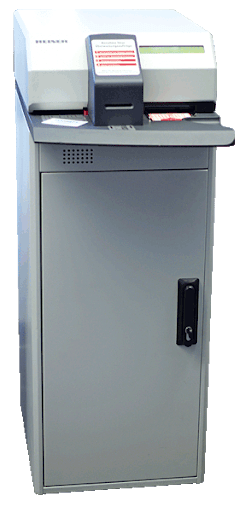 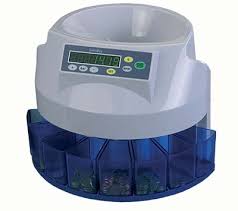 Samouslužni uređaji
Bankomati

Dnevno-noćni trezori

Uređaji za zaprimanje naloga

Uređaji za zaprimanje kovanica
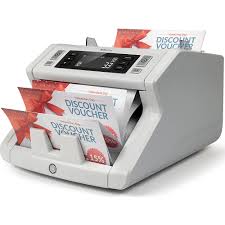 Objasnite uporabu dnevno-noćnog trezora
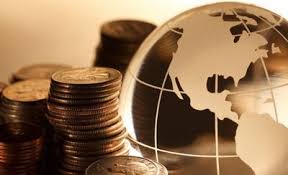 Poslovanje sa inozemstvom
BIC kod- Bank Identifier Code- jedinstvena međunarodna oznaka

SWIFT code- adresa- Society for Worldwide Interbank Financial Telecommunication code
Ispostaviti pravilan nalog
Imati pokriće
Nalog se izvršava u poslovnicama ili Internet bankarstvom

Poslovnim partnerima dostaviti:
-puni naziv i sjedište
-IBAN
Kako se naziva nalog za međunarodna plaćanja?
Objasnite oznake BIC kod i SWIFT code. Gdje se upisuju?
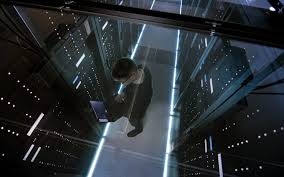 Istražite pojam osnivački ulog.
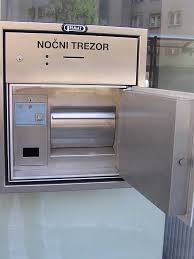 Kartice po transakcijskom računu
Kartica ima PIN
VISA Business Electron

Za bezgotovinska plaćanja
Za podizanje gotovine

Polog gotovine na bankomatima i dnevno-noćnim trezorima

Kartica glasi na korisnika
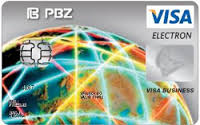 Tko može podizati gotovinu na bankomatu?
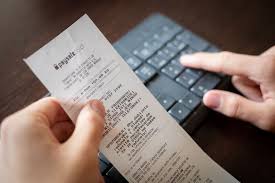 Domaća  zadaća
Riješite križaljku:
https://learningapps.org/display?v=p4x0gntzk20